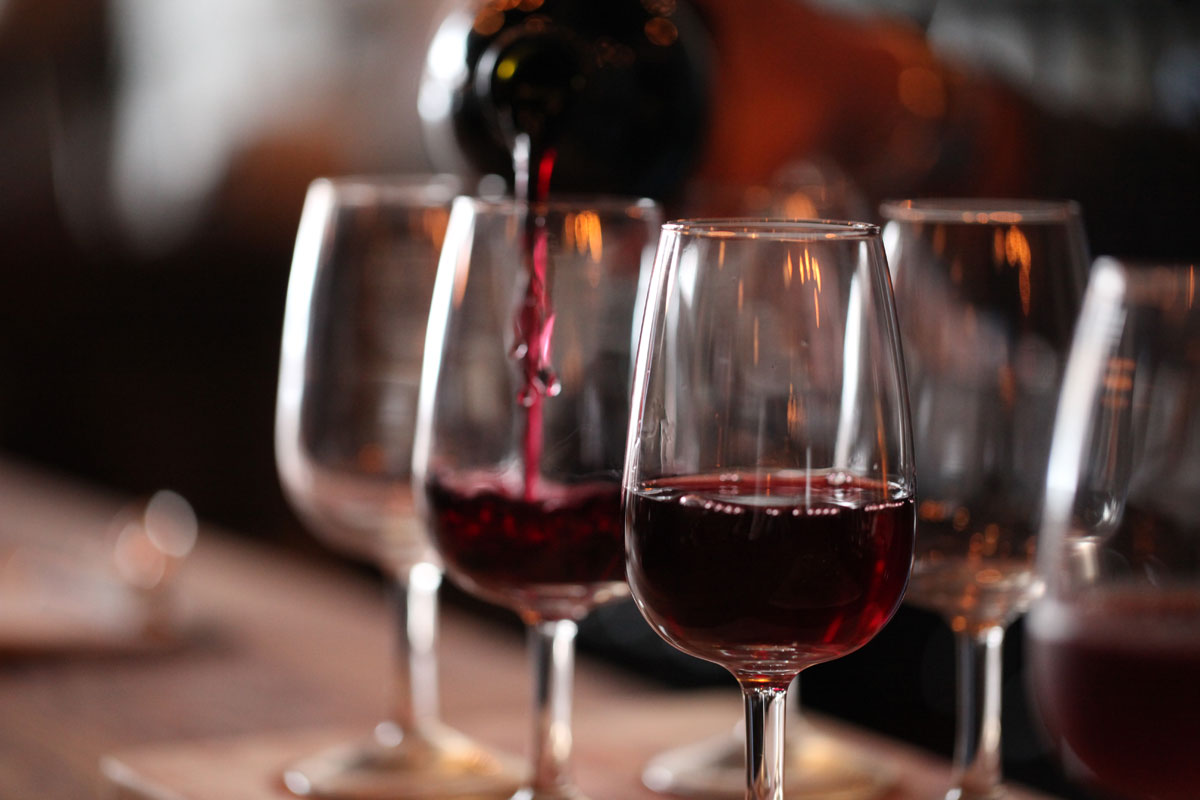 Wine
Richie Thetford									              www.thetfordcountry.com
Questions Concerning Wine
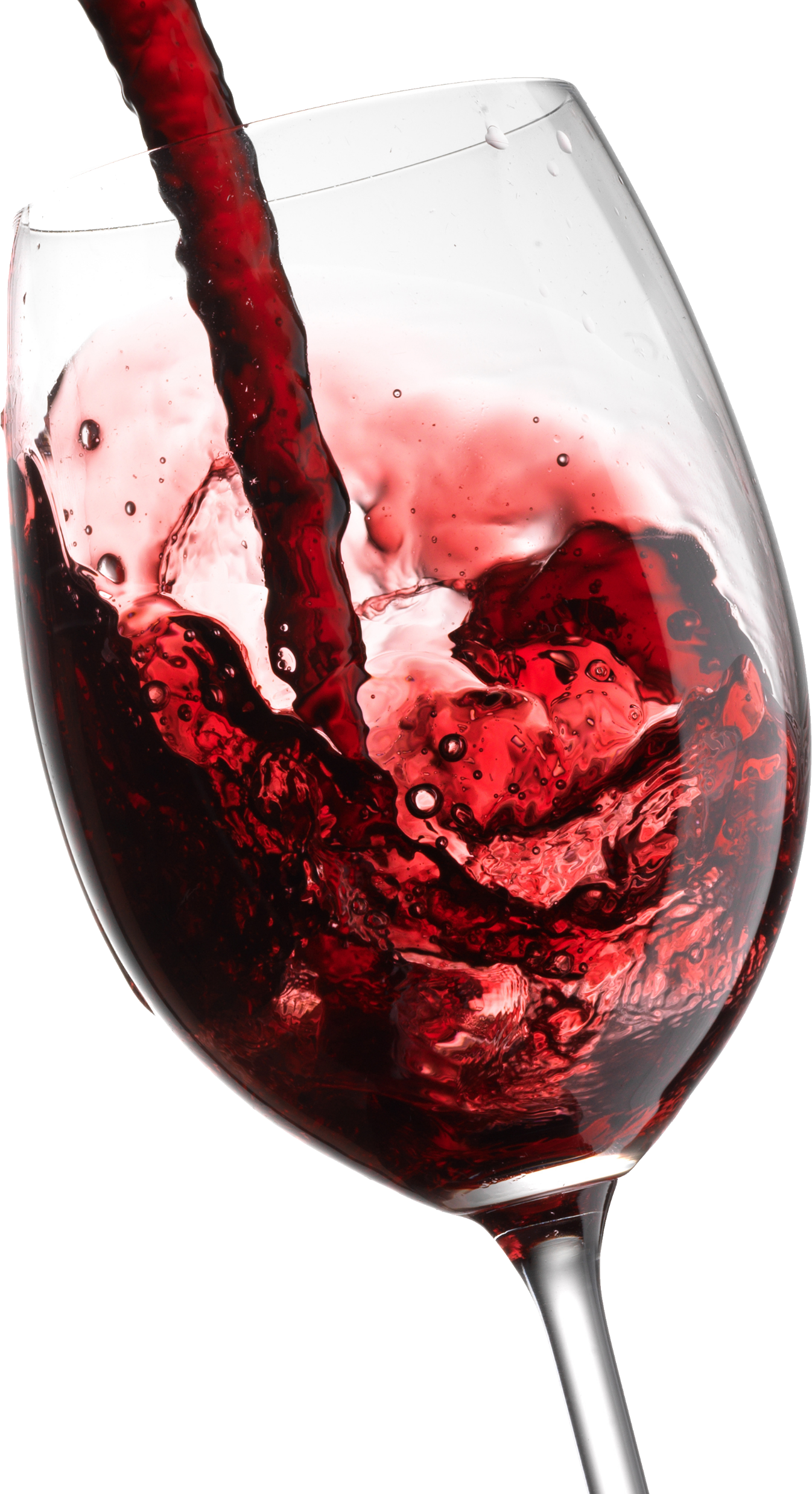 Doesn’t Proverbs 31:6-7 allow peopleto drink alcohol?
Proverbs 31:6-7
To be contrasted with verses 4-5
Drink given to those ready to perish
Likened to our morphine, narcotics,or painkillers
Does NOT justify social orrecreational drinking
Richie Thetford									              www.thetfordcountry.com
Questions Concerning Wine
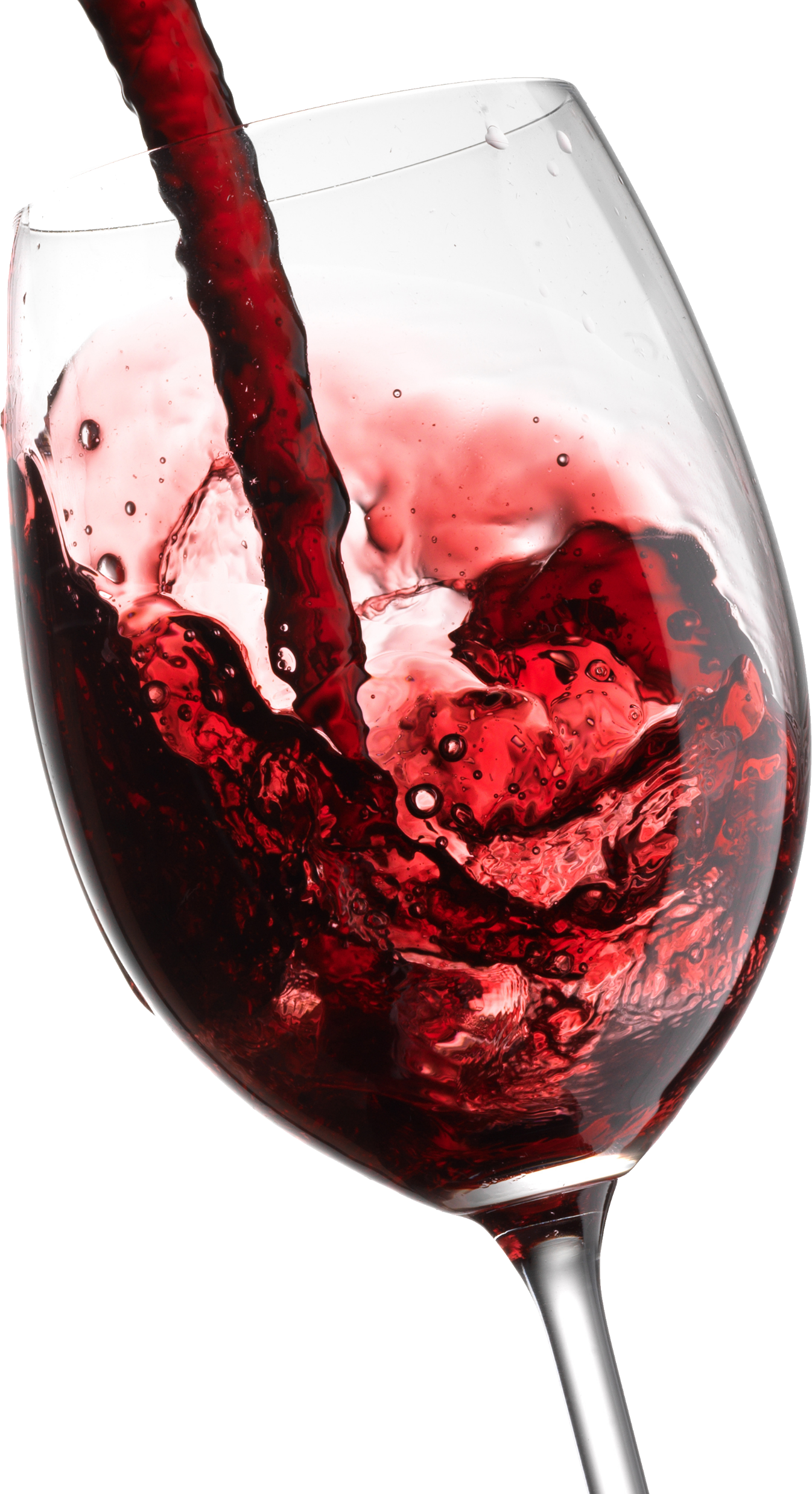 Didn’t Noah and Lot get drunk?
Genesis 9:24-25
Genesis 19:30-38
Not passages helpful to the postitonthat justifies “social drinking”
Examples to avoid the use of alcohol
Richie Thetford									              www.thetfordcountry.com
Questions Concerning Wine
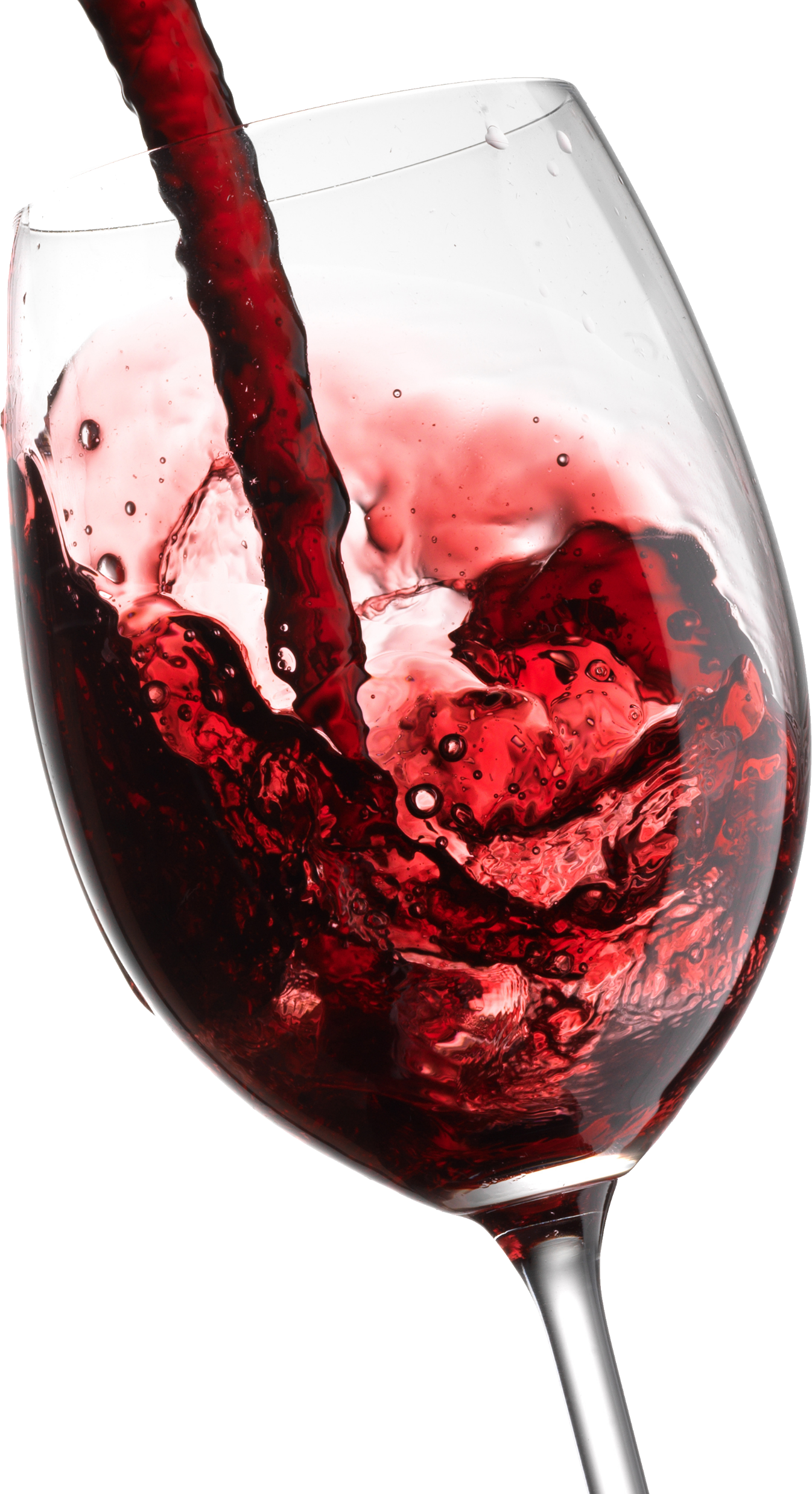 Doesn’t a Christian have the libertyto drink alcohol because of whatPaul said in Romans 14:21?
Romans 14:21
Liberties Christians have
Matters that are lawful to do
Christians NEVER have liberty toengage in anything sinful
1 Thessalonians 5:21-22
1 Peter 2:11
Richie Thetford									              www.thetfordcountry.com
Conclusion of our Series on Wine
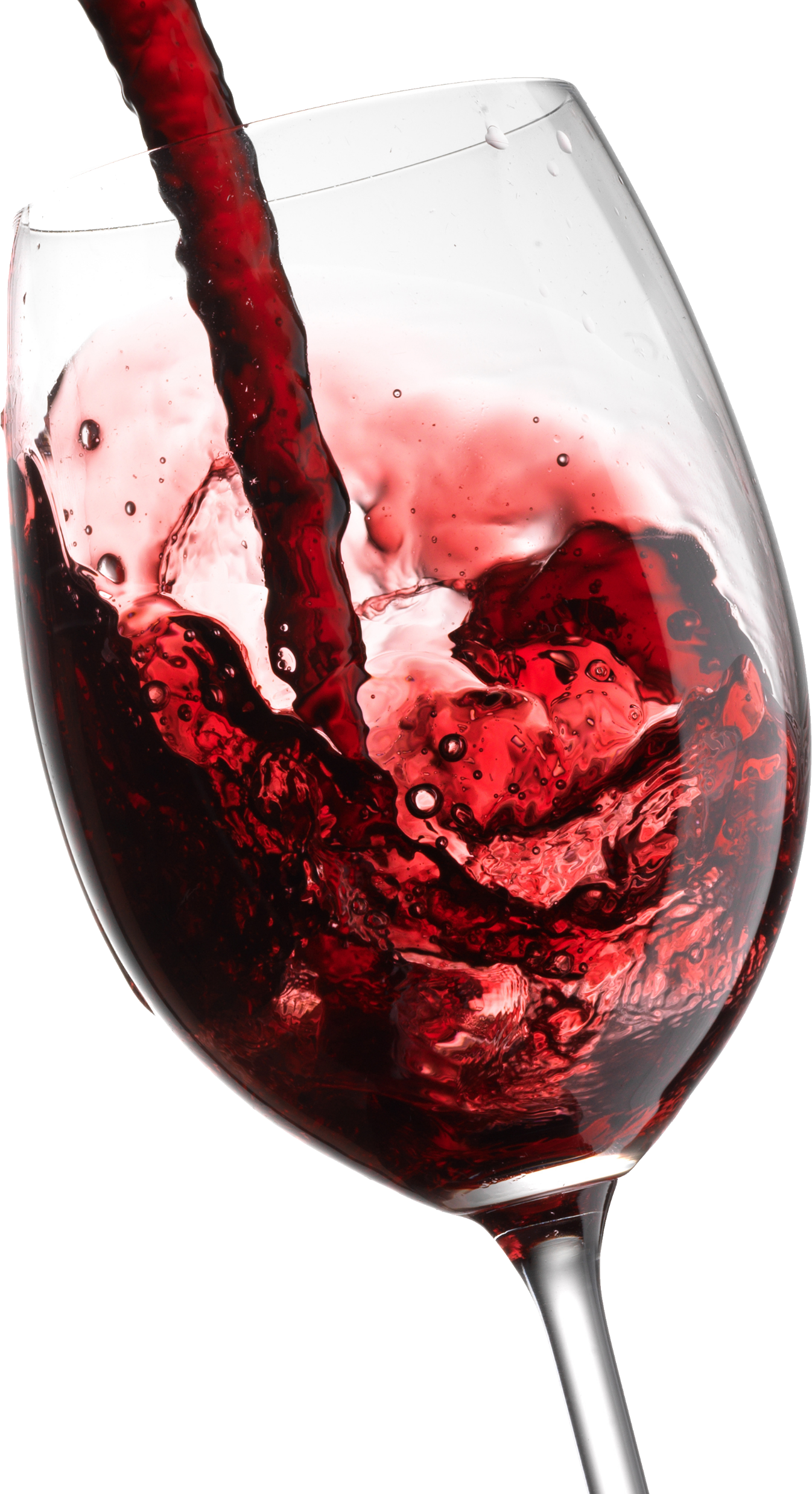 Would you defend this statement?
“A wise and good thing to do is tostart drinking alcohol”
Can this be encouraged?
Proverbs 20:1
1 Peter 5:8
1 Thessalonians 5:6-8
1 Peter 4:2
Romans 8:6
1 Corinthians 6:20
It is NOTwise to drink alcohol --- becauseGod says NO!
Richie Thetford									              www.thetfordcountry.com
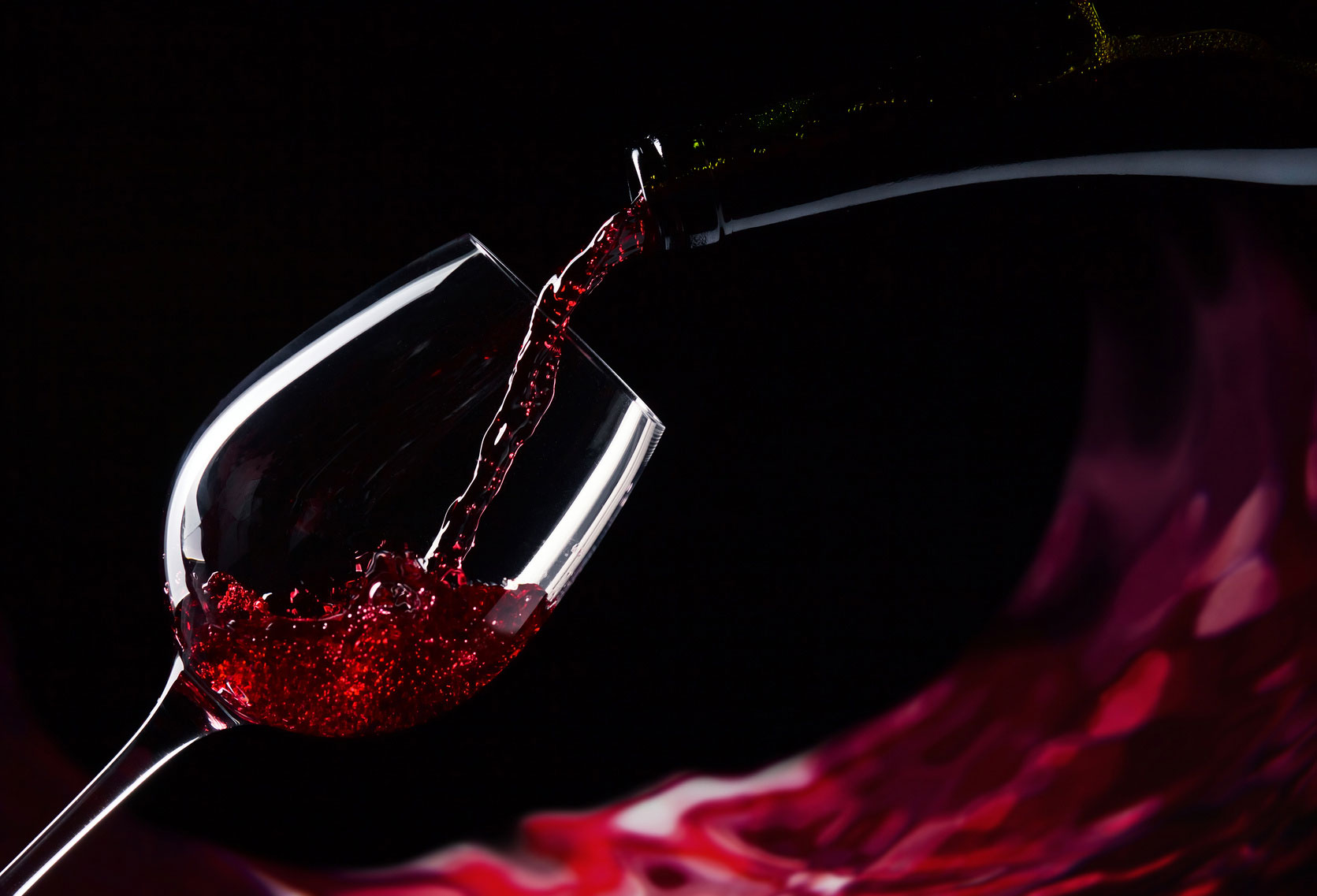 “Woe to those who call evil good, and good evil; Who put darkness for light, and light for darkness; Who put bitter for sweet, and sweet for bitter!”
Isaiah 5:20
Richie Thetford									              www.thetfordcountry.com